A Scalable and Privacy-Aware IoT Service for Live Video Analytics
Junjue Wang, Brandon Amos, Anupam Das, Padmanabhan Pillai*, Norman Sadeh, Mahadev Satyanarayanan
Carnegie Mellon University and Intel Labs*
1
Video Cameras are Ubiquitous Today
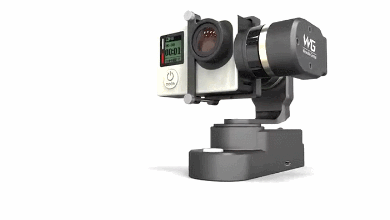 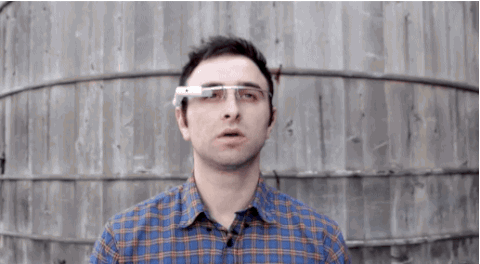 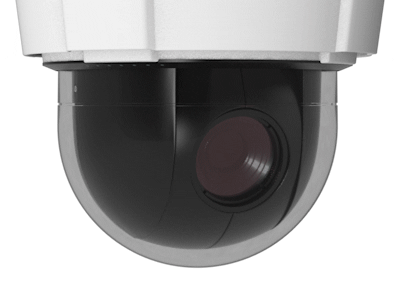 David Barrett. 2013. “One surveillance camera for every 11 people in Britain, says CCTV survey.” Daily Telegraph (July 10, 2013).
2
[Speaker Notes: 1. Video cameras are ubiquitous:
Surveillance camera  widely used
Lightweight portable camera  popular among adventurers and travelers
Head-mounted wearables with cameras  begin to see

2.  A survey in the U.K.: one surveillance camera for every 11 people in a public space]
Live Video as a Service offers high value
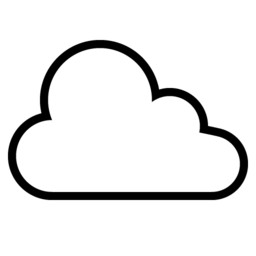 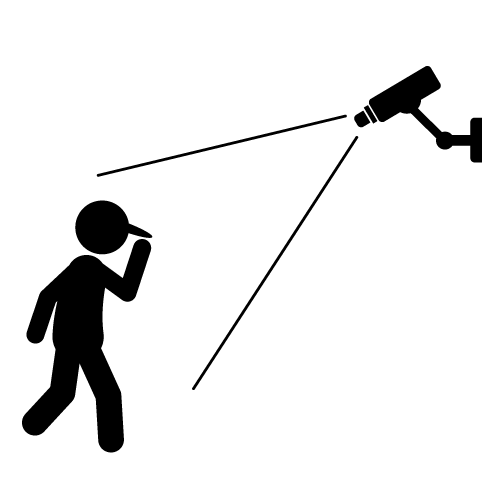 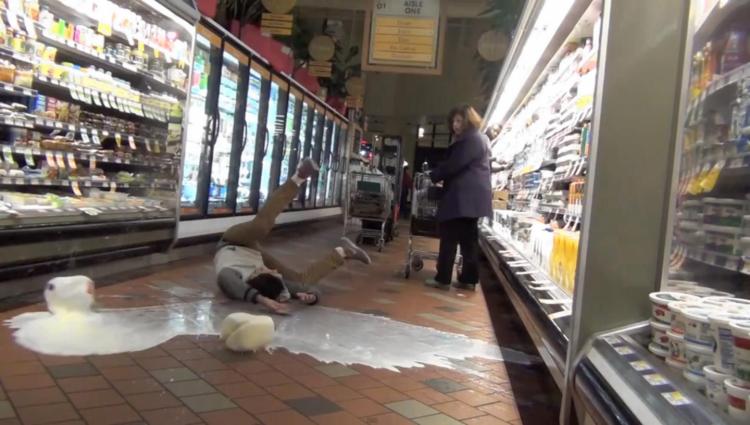 3rd Party Analytics
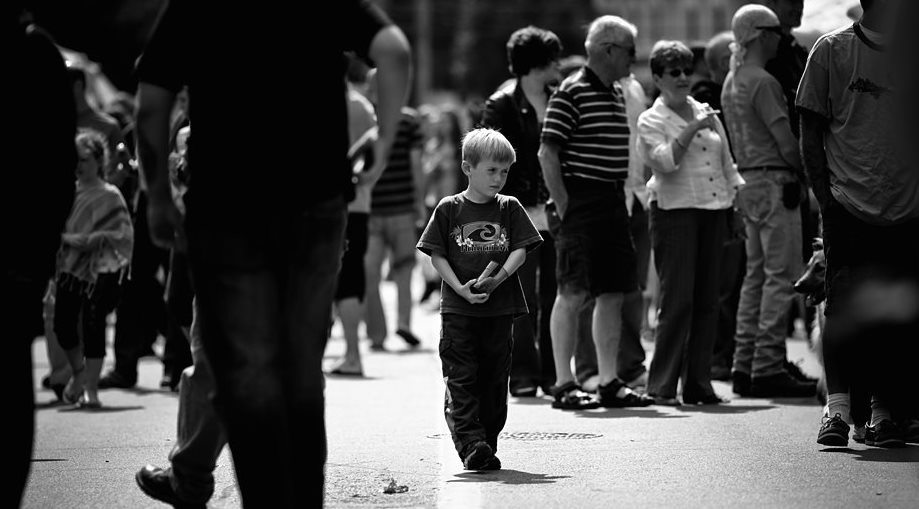 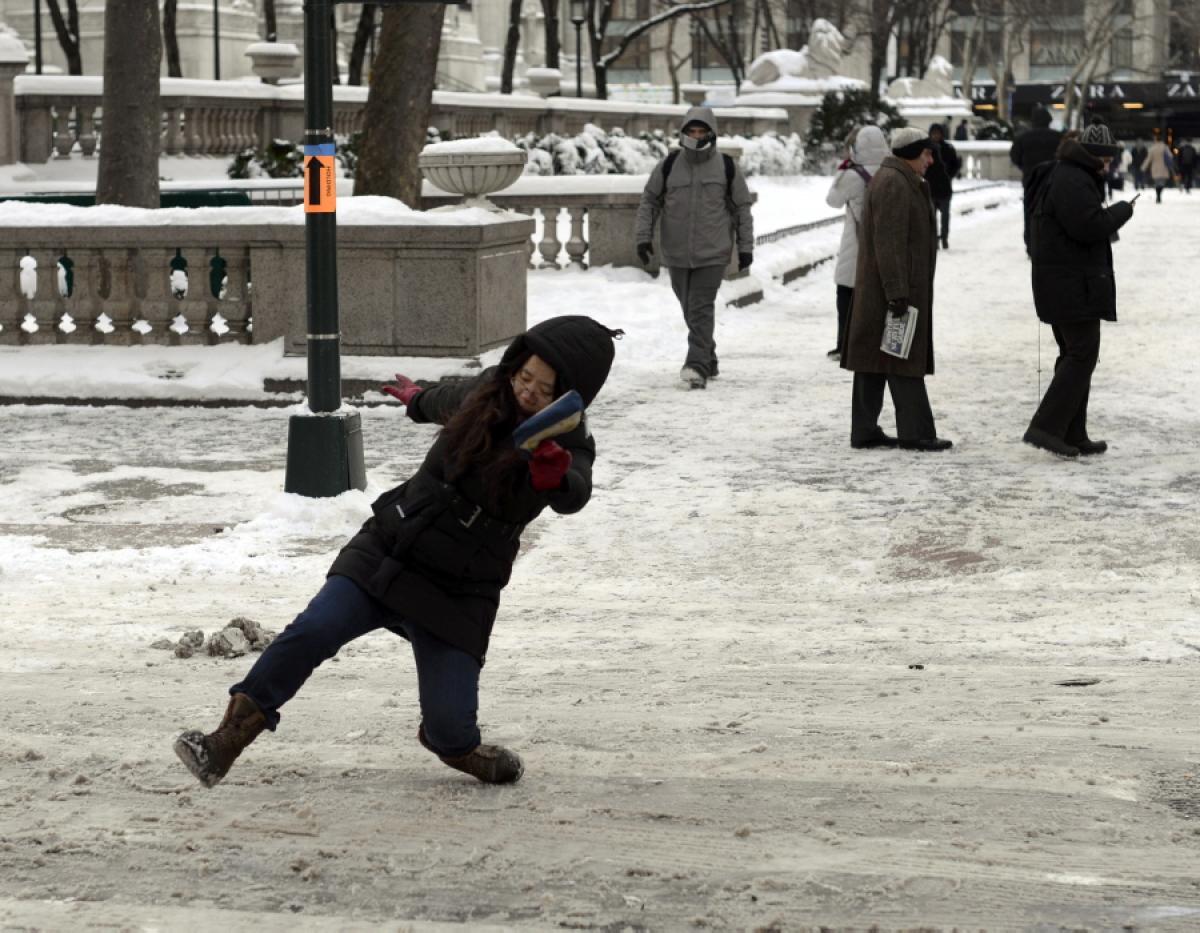 Liquid Spill!
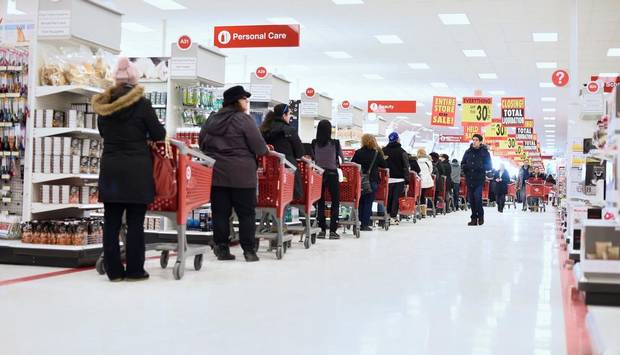 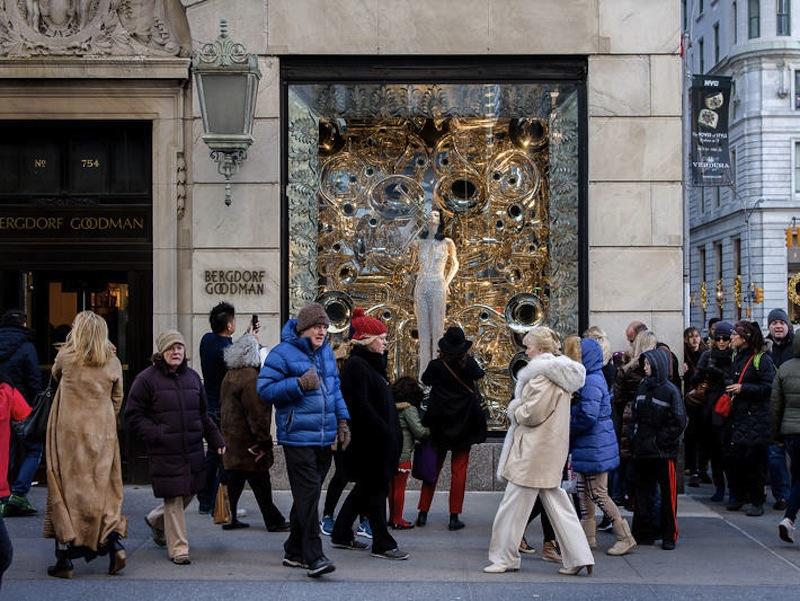 Lost Child!
Icy Patches!
Checkout line too long!
Unattractive Window Display
3
[Speaker Notes: Transition: With the ubiquity of cameras, live video as a service high value

two unique strength of cameras as sensing devices:
Open-end  third-party

Examples]
Bandwidth and Privacy Concerns
Privacy-Aware:
(Real-time, Full Resolution)
Privacy Concerns
Limited Bandwidth
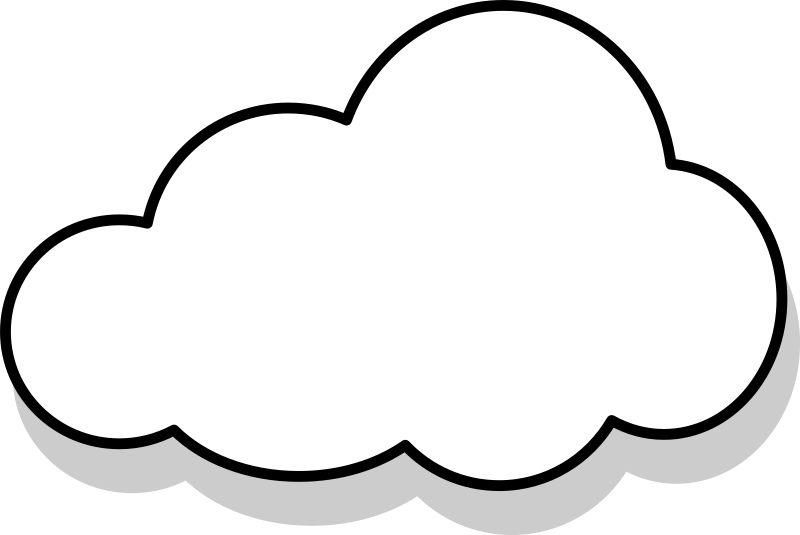 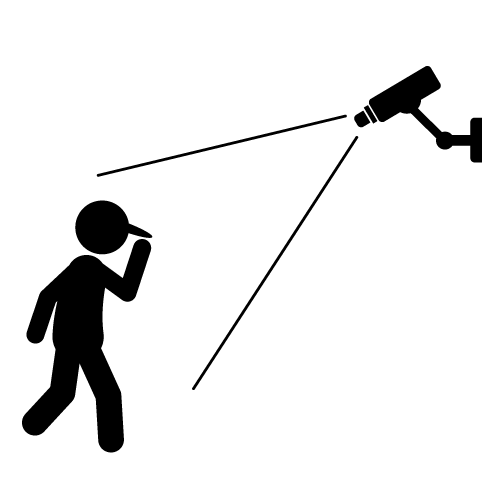 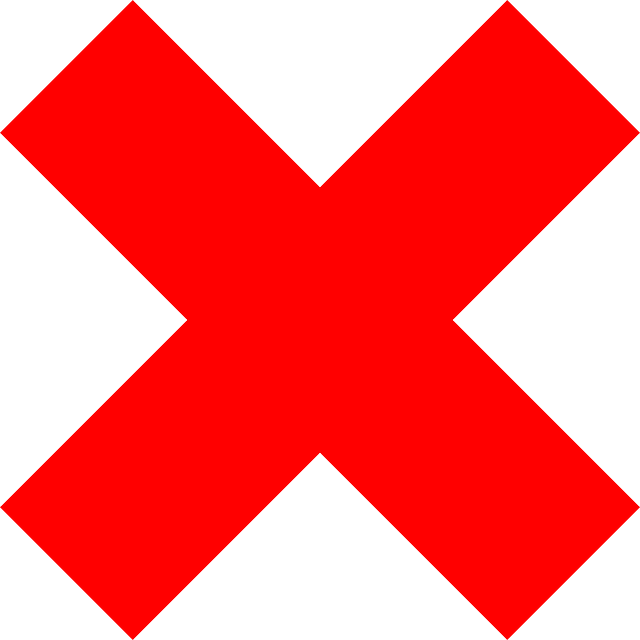 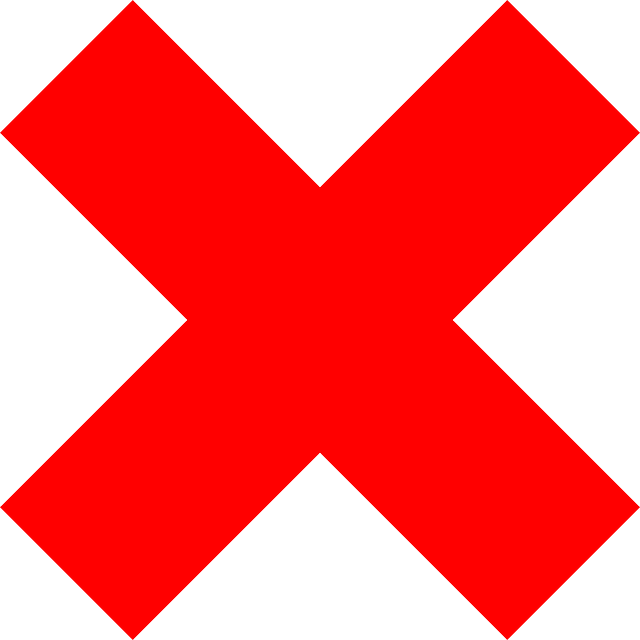 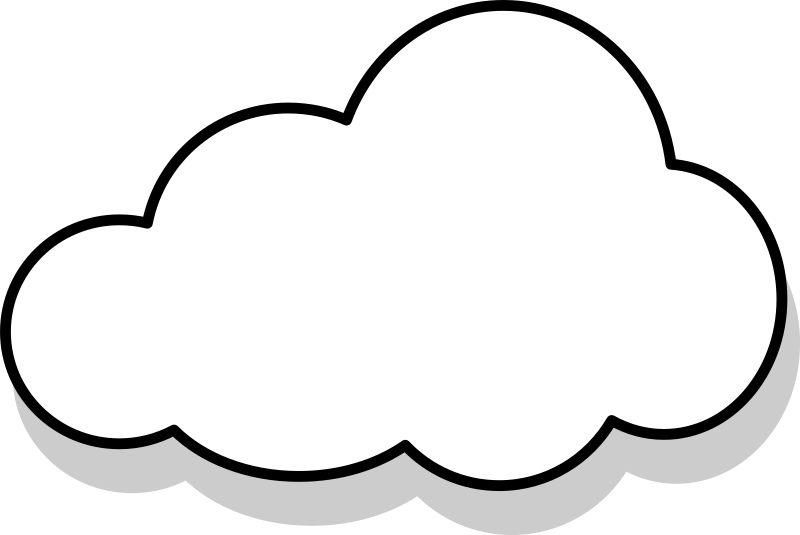 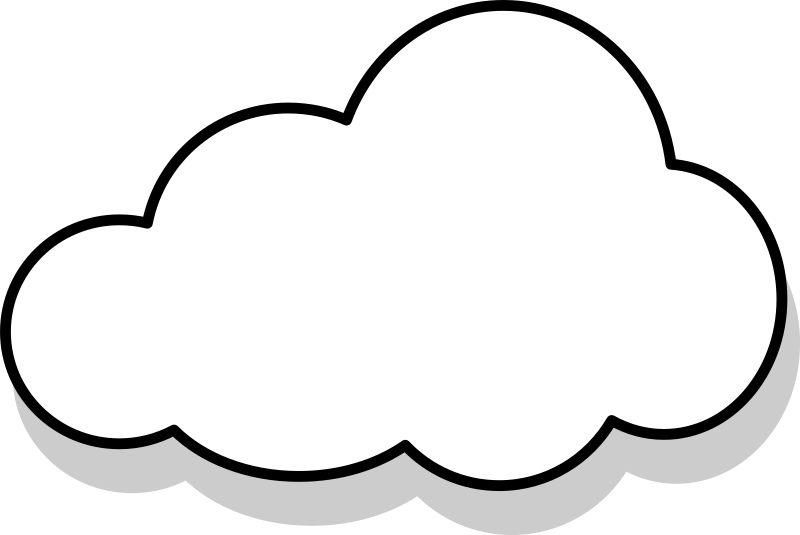 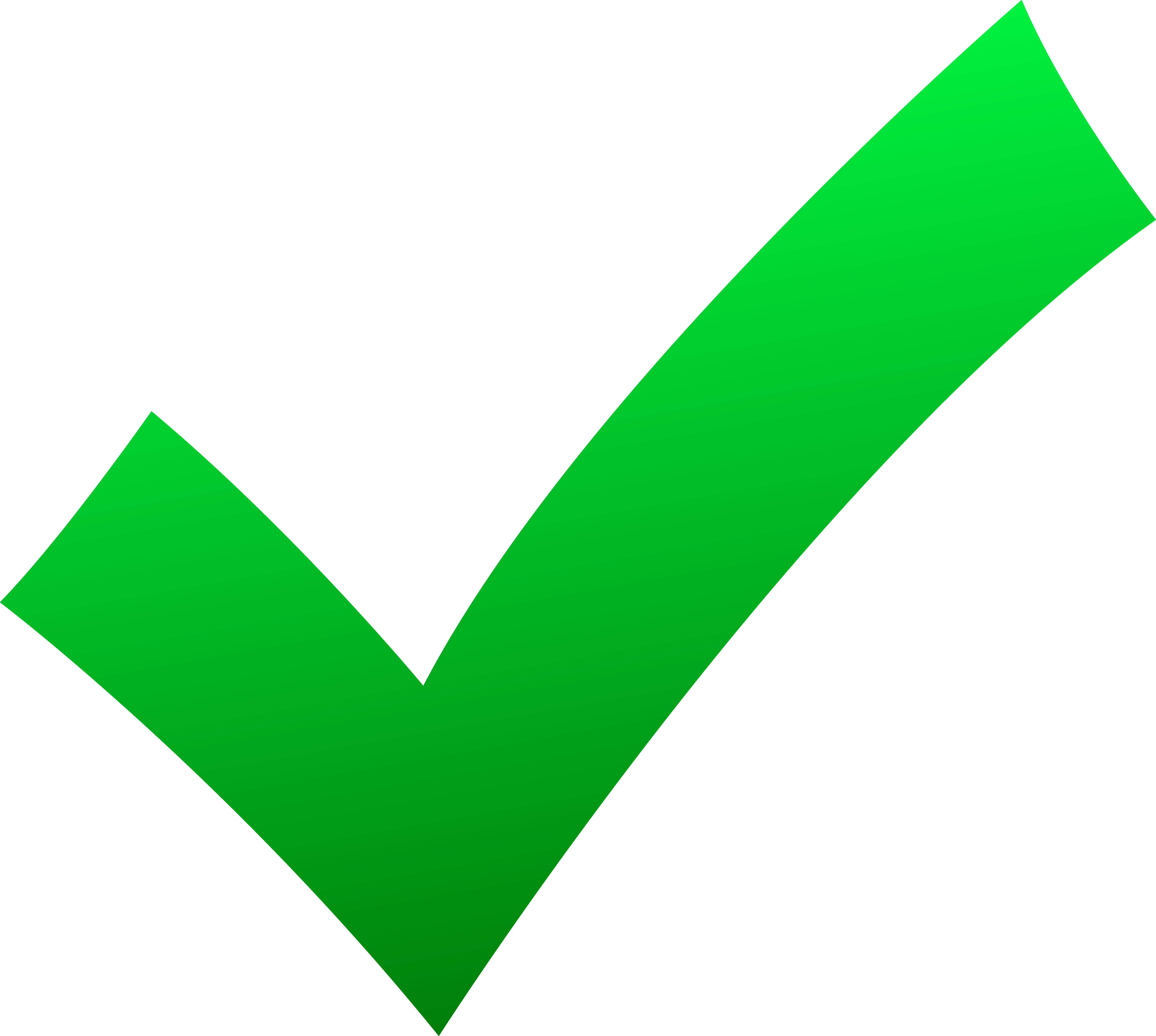 Analytics
Analytics
Analytics
Cloudlet
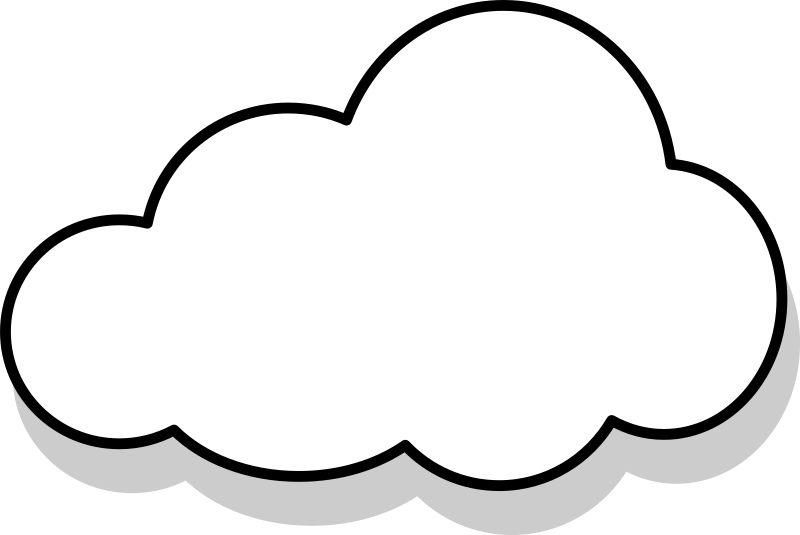 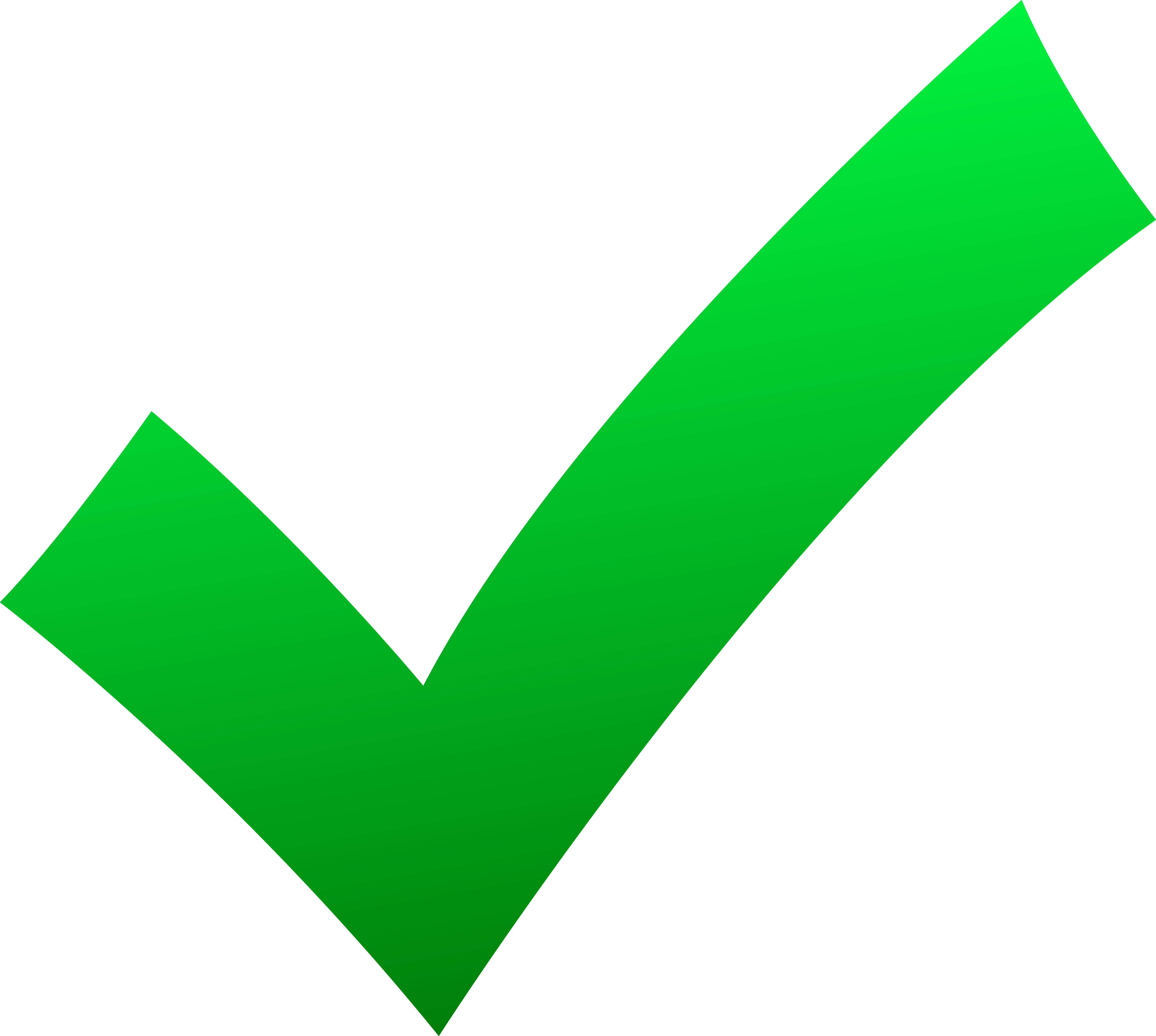 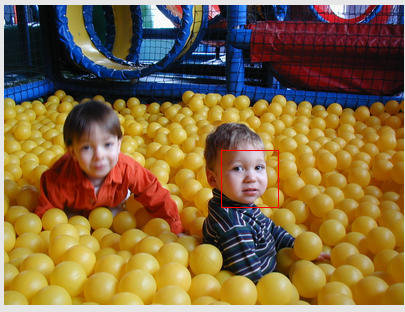 scalable
Cloud
Cloud
Extracted Output of Analytics
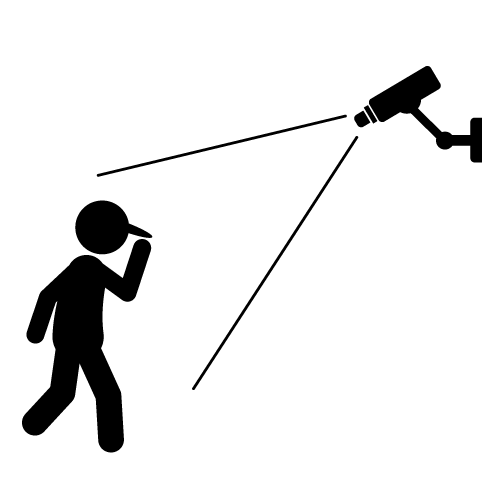 Extracted Output of Analytics
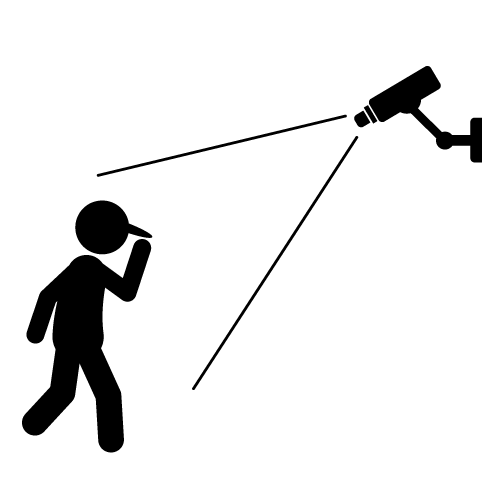 4
[Speaker Notes: Transition: However, to achieve such reality, there are 2 major hurdles

Hurdles:
Bandwidth Consumption: stress b/w in aggregate network in cloud-computing paradigm
User’s privacy concerns: rich that sensitive data (owner of the device, but also bystander)

This project, prototype system solves this problem:
New computing paradigm, edge computing
Real-time blurring/denaturing at full-frame rate to remove sensitive data, at the correct time and volume
            We focus on a particular use case of face denaturing as a proof of concept

Design Goals: scalable, real-time, full resolution of the video stream]
Analytics
Algorithm 1
Analytics
Algorithm 2
Analytics
Algorithm 3
Privacy Mediator Architecture
3rd Party Installable
Denaturing Policy
Edge Computing

Small, multi-tenant data centers (cloudlets) close to IoT devices
Analytics VMs
Privacy Mediator VM
Extracted
information
sent to
cloud
Denaturing
Algorithm
Video
Deco-ding
Input
Video
Stream
Encryptedoriginals ofobscured bits

Archived
Denatured Video
Separation of Trust
Cloudlet
Improved Scalability
5
[Speaker Notes: Transition: To solve the bandwidth problem, we used the privacy mediator proposed by Nigel.

Describe Privacy Mediator:
Instead of streaming videos to the cloud, videos are streamed to a computational devices nearby, referred as cloudlet. (could be in cellular tower, could be a power machine sitting in your home)
Privacy mediator VM (water treatment plants)
Video decoding
Denaturing
Store encrypted sensitive data
Denatured video streams publish to analytics running on the cloudlet. 

2 benefits
Separation of Trust: can be a trusted software module. Platform integrity of a mediator is ensured by running on a cloudlet (trusted domain of the data owner)
Improved Scalability: (stress) 
    compare to cloud: distilled information (water treatment plants, we don’t build them at a centralized location. Build them near where the water source)
    compare to mobile devices: much more computation power and not restricted battery life

Previous paper, talks about the concept. We want to make the concept concreate.  We Provide the underlying service in blue]
Denaturing, the trade-off between privacy and value
Denaturing: the process of making video “safe” from a privacy viewpoint
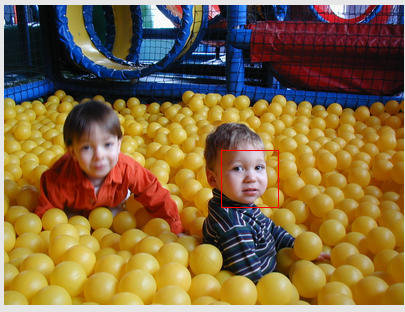 High Accuracy
Real-time
Full Resolution
Examples of Denatured Video Frames
6
[Speaker Notes: Transition: edge computing solves the b/w problem. We also tackled the privacy problem as well

The concept of Denaturing:
Definition
Trade-off between privacy and value

Different denaturing mechanism also enables different levels of protection:
Face detection  simpler
Face Recognition: mall example. A mother to track his/her own children

We focus on using face recognition to achieve real-time performance]
Video: Remove Unknown Faces
7
Video: Remove Faces by Identity
8
OpenFace - Accurate Face Recognition
Inspired by FaceNet (CVPR 2015)
Trained with 500K images from public dataset (CASIA-WebFace + FaceScrub)
DNN + SVM Approach
DNN to extract facial features
SVM to classify faces
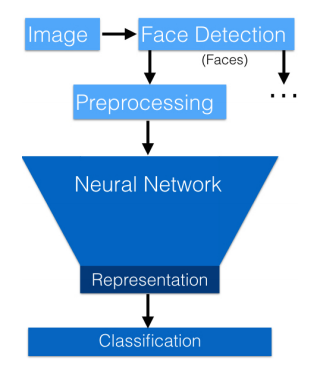 9
[Speaker Notes: Transition: Privacy concerns, we need a highly accurate face recognition module

Problems: 
state-of-art commercial system are trained with proprietary product data, for example from social networks
Trained with millions of data

Inspired by FaceNet, we built our own DNN model and trained it with public available data

DNN based model
Pipeline: image, face detection, extract facial features into 128 feature vectors. Every face turned into a vector. Classification using SVM

Benefit of combined approach:
1. Only need to train neural networks once and offline
2. Adding new identities into the system is fast, since SVM training is fast (on the orders of milli-seconds)]
OpenFace - Accuracy on LFW benchmark
True Positive Rate
False Positive Rate
10
Predict whether pairs of images are of the same person
[Speaker Notes: Close to state-of-art commercial recognition, close to human accuracy. Evaluated on a standard computer vision benchmark

ROC:
Definition
Random guess
Ideal ROC Curve
AUC

More in our paper:
Show short training time
Recognition speed
Classification up to 100 people identity]
Detection and Recognition are Slow
Bounding 
Boxes 
of Faces
Bounding 
Boxes 
With Identities
< 7 FPS 
with only 1 face
Face
 Detection
Face Recognition
(OpenFace)
Input
Video
Stream
127ms per 
1280x720 frame
30ms per face
Processing speed in a VM running on a 4-core Intel® Core™ i7-4790 processor @3.6 GHz with Hyper-Threading, and no GPU.
11
[Speaker Notes: Transition: A highly accurate face recognizer is not enough. We need to steady throughput to be at real-time, full frame rate

Timing breakdown:
Detection
Recognition

Given h/w, we want to be able to support as many camera streams as possible]
Denaturing Policy
To 
Analytics
 VMs
Input
Video
Stream
Denature Region of Interests
Encryptedoriginals ofobscured bits
RTFace - Tracking-based Denaturing Pipeline
Revalidation
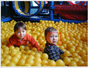 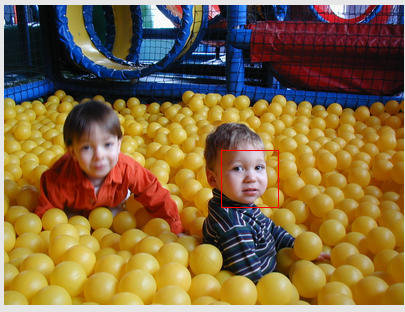 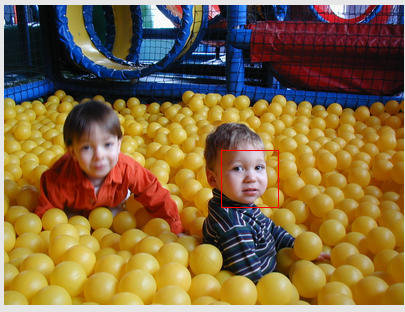 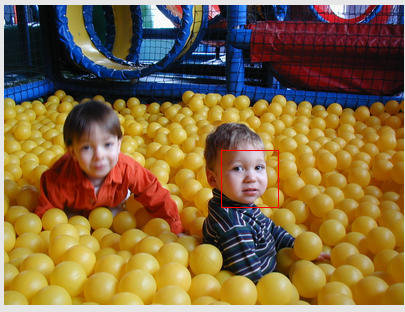 Dispatcher
Tracker
1 Tracked Face Initially
Frame Revisit Buffer
(10, 15, 
88, 95)
(20, 28, 
87, 92)
Bounding 
Boxes 
of Faces
Bounding 
Boxes 
With Identities
“Jason”
“Jerry”
Face
 Detection
Face Recognition
(OpenFace)
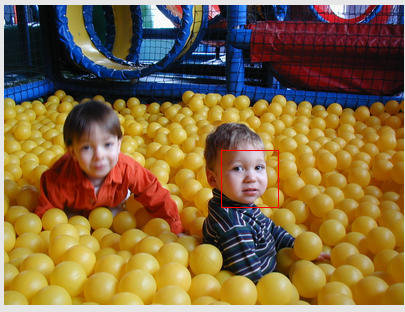 12
[Speaker Notes: Transition: Driven by throughput speed and scalability, we built a tracking-based pipeline

Walk-through the common scenario
Assume: there is a face already detected
Dispatcher: determines whether to use cheap tracking or expensive detection and recognition
Tracker: put into a queue
FRB: store the image temporarily. (Similar to a water reservoir)
Detection & recognition: update tracker asynchronuously
Example: another face detected
Images in the FRB will be revalidated by the tracker

In the end, denatured region of interests]
Evaluation - Scale with Number of Cameras
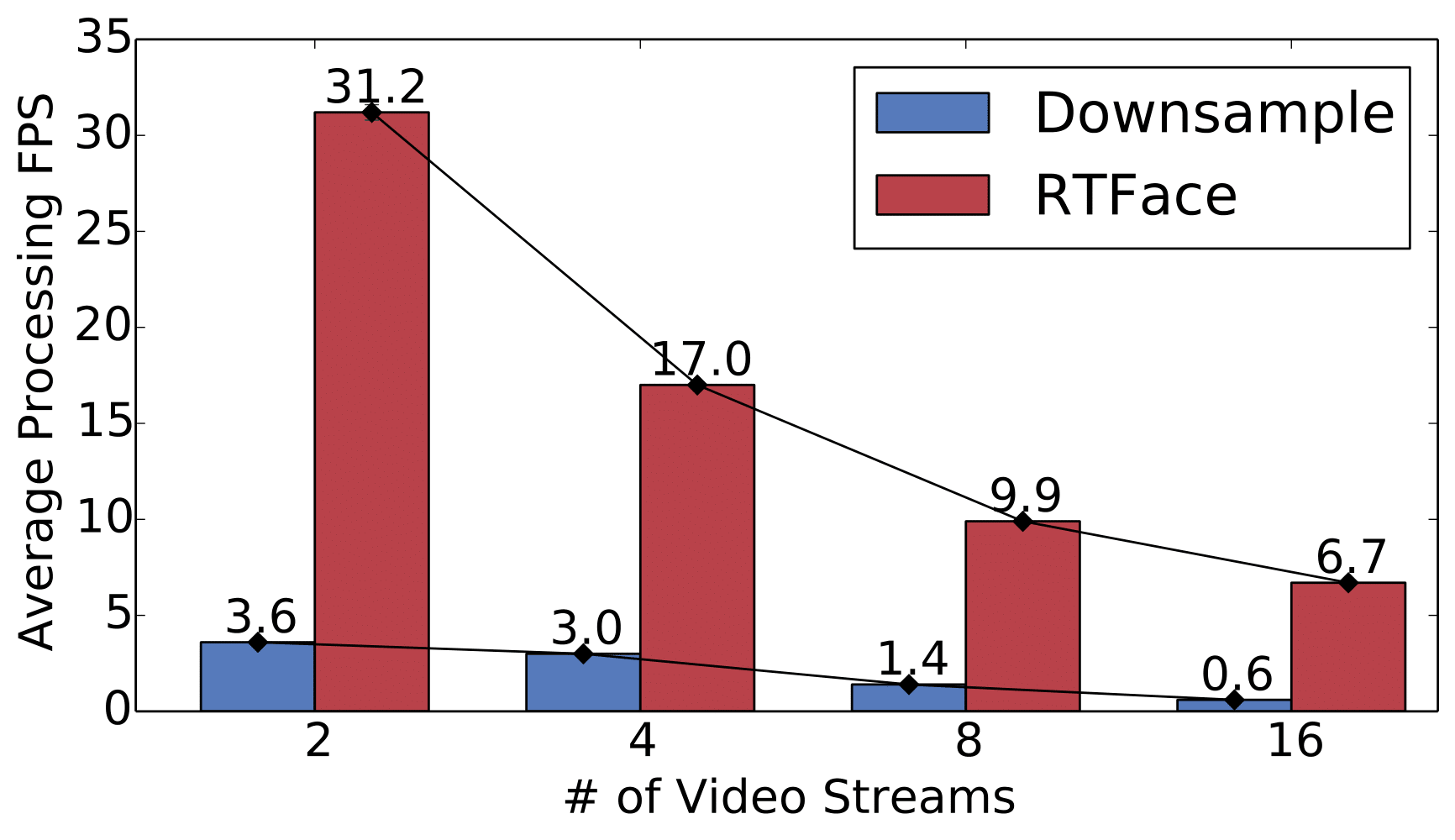 13
Multi-stream Frame Rate on 4-core Cloudlet with HD videos
[Speaker Notes: Transition: With the tracking-based pipeline, we’re able to achieve an order of magnitude improvements over baseline
Baseline: we down-sample as people usually do. With original videos, our wins will be larger

We can also support more streams given a fixed h/w]
Summary
Privacy Mediator Architecture
OpenFace
RTFace
Optimizations to Reduce Privacy Leaks
Controlled Reversal of Denaturing
IoT Service Deployment at Enterprise Scale
Design Choices for Cloudlets
14
[Speaker Notes: Transitions: Highlights of our solution, other materials I didn’t cover]
Q & A
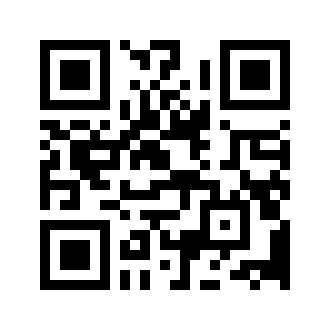 Full Video Demo




https://goo.gl/gbtCLd
15